CS 4530: Fundamentals of Software EngineeringModule 6: Concurrency Patterns in Typescript
Jon Bell, Adeel Bhutta, Mitch Wand
Khoury College of Computer Sciences
© 2023, 2024 Released under the CC BY-SA license
1
Learning Goals for this Lesson
At the end of this lesson, you should be prepared to:
Explain the difference between JS run-to-completion semantics and interrupt-based semantics.
Given a simple program using async/await, work out the order in which the statements in the program will run.
Write simple programs that create and manage promises using async/await
Write simple programs to mask latency with concurrency by using non-blocking IO and Promise.all in TypeScript.
2
[Speaker Notes: <read slide>]
10,000,000ns (just to seek!)
Magnetic HD
Our goal is to mask latency with concurrency
CPU 1 Cache
7ns
100ns
150,000ns (just to read 4KB)
Main Memory
CPU 1
SSD
thread0()
Consider: a 1Ghz CPU executes an instruction every 1 ns
Almost anything else takes forever (approximately)
~100,000,000ns
Earth to moon: ~16,000,000 inches
Utilize this “wasted” time by doing something else
Processing data
Communicating with remote hosts
Timers that countdown while our app is running
Waiting for users to provide input
Remote Computer (Internet in between)
3
[Speaker Notes: First principles: why do we need concurrency?

Mostly I/O. We are spoiled today with huge amounts of RAM, but there are still occasions when you need to read or write something to/from disk, or to/from network.

This diagram shows roughly the overhead of different kinds of I/O, in nanoseconds. Cutting-edge hardware architectures and OS designs aim to reduce these delays, but the rough order of magnitudes still stand.

If we are “computing” things (running instructions on the CPU), on a 1Ghz CPU, that’s nice and round, so you get 1 instruction executed per nano-second. You could run 150k instructions in time to read 4KB from SSD, 10m instructions in time to get the read head on your spinning magnetic HD into place to read something, or 100m instructions in time to receive a packet over internet.

So, it is desirable to be able to keep doing things while we are waiting for I/O, and not stop the world. Another way to put this, is that we would like to mask this latency to do such slow operations with concurrency: do something else while these I/O operations are happening.]
We achieve this goal using two techniques: 1. cooperative multiprocessing  2. non-blocking IO
4
Most OS's use pre-emptive multiprocessing
OS manages multiprocessing with multiple threads of execution
Processes may be interrupted at unpredictable times
Inter-process communication by shared memory
Data races abound
Really, really hard to get right: need critical sections, semaphores, monitors (all that stuff you learned about in op. sys.)
[Speaker Notes: In many programming languages, like Java or C, you can have asynchronous computation with threads. 
You might be familiar with this programming model. As it turns out, the “inter-process communication by shared memory” part is extremely hard to get right, and almost impossible to prove correct

This is not how JS or TS does asynchronous computation.]
Cooperative multiprocessing maintains a pool of promises.
Typescript maintains a pool of processes, called promises.
A promise always executes until it is completed 
This is called "run-to-completion semantics"
A promise can create other promises to be added to the pool.
Promises interact mostly by passing values to one another; data races are minimized.
[Speaker Notes: In cooperative multiprocessing, each thread decides when it should yield to let other threads execute.  For the purposes of this lecture, we will use the terms 'promise' and 'computation' interchangeably   (MAYBE??)]
A promise can be in one of exactly 4 states
Executing 
there is only one of these; we call it the "current promise" or the "current computation"
Ready for execution
Waiting for some event
Typically for some other promise to complete
Terminated 
The technical term is "resolved".
7
[Speaker Notes: <read slide>.  Say something about success/failure?]
Computations always run until they are completed.
Along the way, it may create promises that can be run anytime after the current computation is completed (i.e. they are in the "ready" state)
It may also create promises that are in the "waiting" state-- waiting for some event, at which time they become "ready".
When the current computation is completed, the operating system (e.g. node.js) chooses some "ready" process to become the next current computation.
[Speaker Notes: The idea that a computation runs until it completed is known as “Run to completion” semantic. JS event handler will not get “interrupted” and it will continue its work on the current task. This is true even when you create another async task because that async task will not start executing right away. The control will not switch over to any other task.]
Create promises with async
Async functions create and return promises
Here, f 
creates a promise to produce a "1".
Marks it as ready and puts it in the process pool.
Returns that promise as its value.
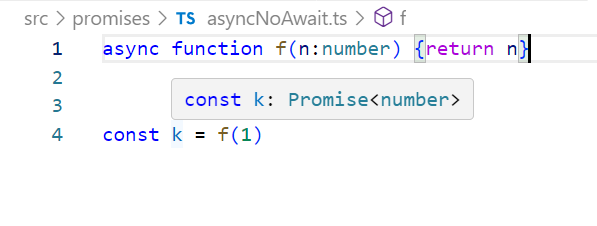 9
[Speaker Notes: Let's take a more fine-grained look at this mechanism  <READ SLIDE>
This is the simplest case.  You won't often use it.  (Possibly never!)]
Example0.ts
async function f (n) {
    console.log("entering f")
    return n
}
function main() {
    const p = f(1);
    console.log('p =', p)
}
main()
$ npx ts-node example0.ts
entering f
p = Promise { 1 }
10
Use async/await to create a promise that waits for some other promise to complete
async function example() {
    doThisNow();
    const p1 = somePromise();
    const response = await p1  
    doThisLater();
}
Executes doThisNow()
Evaluates somePromise() {which should return a promise}. Puts that promise in the pool, and marks it as ready.
Puts in the pool a promise to doThisLater(), and marks it as waiting for the completion of the promise p1.
Last, it returns the promise p1 to its caller.
11
[Speaker Notes: A more common pattern is for the async function to be used in combination with await.  <READ SLIDE>]
A running example
src/async-await/asyncExample.ts
export async function example(n:number) {
    doThisNow(n);
    const p1 = somePromise(n);
    console.log('p1 =', p1)
    const response = await p1
    doThisLater(n);
}
function doThisNow (n) {console.log("doThisNow", n)}
async function somePromise (n) {return `somePromise ${n}`}
function doThisLater (n) {console.log("doThisLater", n)}
12
[Speaker Notes: Here's a running example, which we will use in several contexts.]
Simplest example
export async function example(n:number) {
    doThisNow(n);
    const p1 = somePromise(n);
    console.log('p1 =', p1)
    const response = await p1
    doThisLater(n);
}
import { example } from "./asyncExample"
function main () {
    console.log("calling example(1)")
    example(1)
    console.log("returning to main")
    console.log("main finished\n")
}
main()
$ npx ts-node example1.ts
calling example(1)
doThisNow 1
p1 = Promise { 'somePromise 1' }
returning to main
main finished
src/async-await/example1.ts
13
[Speaker Notes: <DO AS LIVE DEMO>]
You can start multiple threads
src/async-await/example2.ts
import { example } 
   from "./asyncExample";
async function main() {
    example(1)
    example(2)
    example(3)
    console.log("main finished\n")
}
main()
$ npx ts-node example2.ts
doThisNow 1
p1 = Promise { 'somePromise 1' }
doThisNow 2
p1 = Promise { 'somePromise 2' }
doThisNow 3
p1 = Promise { 'somePromise 3' }
main finished

doThisLater 1
doThisLater 2
doThisLater 3
14
[Speaker Notes: DO AS LIVE DEMO.
Observe that each call to example puts a promise into the pool and immediately returns.  
The 'doThisLaters' only get done after the main promise has finished.   Here the promises are executed in the order they were inserted into the pool, but that's not true in general.]
Use await to make promises execute sequentially
src/async-await/example3.ts
import { example } 
  from "./asyncExample";
async function main() {
    await example(1)
    await example(2)
    await example(3)     
    console.log("main finished\n")
}
main()
console.log("example3 finished\n")
$ npx ts-node example3.ts
doThisNow 1
p1 = Promise { 'somePromise 1' }
example3 finished

doThisLater 1
doThisNow 2
p1 = Promise { 'somePromise 2' }
doThisLater 2
doThisNow 3
p1 = Promise { 'somePromise 3' }
doThisLater 3
main finished
15
[Speaker Notes: Here, main() returns a promise.  The console.log gets executed, and then the system goes back and executes the promise that main() created.   The awaits force these promises to be executed sequentially.]
Use Promise.all to synchronize on the completion of several promises
async function forkJoin() {
    console.log("forkJoin started")
    const promises 
     = [example(1), example(2), example(3)]
    console.log(promises)
    await Promise.all(promises)
    console.log("forkJoin finished\n")
}
async function main() {
    forkJoin()
    console.log("main finished\n")
}
$ npx ts-node example4.ts
forkJoin started
doThisNow 1
p1 = Promise { 'somePromise 1' }
doThisNow 2
p1 = Promise { 'somePromise 2' }
doThisNow 3
p1 = Promise { 'somePromise 3' }
[ Promise { <pending> }, Promise { <pending> }, Promise { <pending> } ]
main finished

doThisLater 1
doThisLater 2
doThisLater 3
forkJoin finished
src/async-await/example4.ts
16
[Speaker Notes: Promise.all takes a list of promises, and succeeds when all of the promises in the list have succeeded. This gives us the ability to do a fork/join.]
But where does the non-blocking IO come from?
We achieve this goal using two techniques: 1. cooperative multiprocessing  2. non-blocking IO
17
[Speaker Notes: But where does the non-blocking IO come from?]
Answer: JS/TS has some primitives for starting a non-blocking computation
These are things like http requests, I/O operations, or timers.
Each of these returns a promise that you can await.  The promise runs while it is pending, and produces the response from the http request, or the contents of the file, etc.
You will hardly ever call one of these primitives yourself; usually they are wrapped in a convenient procedure, e.g., we write
	axios.get('https://rest-example.covey.town’)
  to make an http request, or 
	fs.readFile(filename)
  to read the contents of a file.
18
Pattern for starting a concurrent computation
async function makeRequest(requestNumber:number) {    
    // some code (to be executed now)
    const response = 
      await axios.get('https://rest-example.covey.town')
    // more code (to be executed after the .get() returns.
}
The http request is sent immediately. 
A promise is created to run the more code after the http call returns (i.e., the code after “awaits” is blocked)
The caller of makeRequest resumes immediately.
19
[Speaker Notes: It is important to note that you can call makeRequest but it will be awaiting a future response. That promise was returned immediately back to the caller (whichever thread called the makeRequest) and the important point to remember is that the caller’s thread continues on while makeRequest is awaiting, just as in our previous examples.]
The pattern in action
src/requests/example1.ts
export async function makeRequest(requestNumber:number) {
    console.log(`makeRequest is about to start request ${requestNumber}`);
    const response = await axios.get('https://rest-example.covey.town');
    console.log(`makeRequest resumes request ${requestNumber}`)
    console.log(`makeRequest reports that for request '${requestNumber}', server replied: `, response.data);
}
console.log("main thread is about to call makeRequest");
makeRequest(1000);
console.log("main thread continues after makeRequest returns");
console.log("end of main thread")
Axios.get starts the http request in the background, and 
Creates a promise to do the code after the await.
3.  The call to makeRequest returns.
4. The main thread finishes. 
5. The computation resumes the promise
$ npx ts-node example1
main thread is about to call makeRequest
makeRequest is about to start request 1000
main thread continues after makeRequest returns
end of main thread
makeRequest resumes request 1000
makeRequest reports that for request '1000', server replied:  This is GET number 200 on the current server
20
[Speaker Notes: Let's see some of our previous examples again, this time with a live http request running as non-blocking IO.

Run to completion semantics are shown in this output. Here the main thread continued its execution after making the request. Event handler will NOT switch to any other task until the main thread is completed (or it yields)]
Running several requests concurrently
import makeRequest from './makeRequest';
import timeIt from './timeIt'
async function makeThreeSimpleRequests() {
    makeRequest(1);
    makeRequest(2);
    makeRequest(3);
    console.log("Three requests made; main thread finishes")
}
timeIt("main thread", makeThreeSimpleRequests)
src/requests/example2.ts
$ npx ts-node example2
makeRequest is about to start request 1
makeRequest is about to start request 2
makeRequest is about to start request 3
Three requests made; main thread finishes
Elapsed time for main thread: 41.064 milliseconds
makeRequest reports that for request '3', server replied:  This is GET number 223 on the current server
makeRequest reports that for request '1', server replied:  This is GET number 224 on the current server
makeRequest reports that for request '2', server replied:  This is GET number 225 on the current server
Requests are made in order
But the response for request 3 arrived at the server before request 1.
21
[Speaker Notes: The main thread starts the requests and then finishes.  Note that the transmission is out-of-order:  Request 3 evidently reached the server before Request 1.  The responses are handled in the order they are received.]
src/requests/example3.ts
import makeRequest from './makeRequest';
import timeIt from './timeIt'
async function makeThreeSerialRequests() {
    await makeRequest(1);
    await makeRequest(2);
    await makeRequest(3);
    console.log("Three requests made; main thread finishes")
}
timeIt("main thread", makeThreeSerialRequests)
await makes your code more sequential
$ npx ts-node example3
makeRequest is about to start request 1
makeRequest reports that for request '1', server replied:  This is GET number 232 on the current server
makeRequest is about to start request 2
makeRequest reports that for request '2', server replied:  This is GET number 233 on the current server
makeRequest is about to start request 3
makeRequest reports that for request '3', server replied:  This is GET number 234 on the current server
Three requests made; main thread finishes
Elapsed time for main thread: 800.270 milliseconds
Second request doesn’t start until to first request returns
22
[Speaker Notes: With await, the caller waits for each request to finish before starting the next one.]
Promise.all waits for all of the promises in a list to finish
async function makeThreeConcurrentRequests() {
    const p1 : Promise<void> = makeRequest(1);
    const p2 : Promise<void> = makeRequest(2);
    const p3 : Promise<void> = makeRequest(3);
    const thePromises = [p1,p2,p3]
    await Promise.all(thePromises)
    console.log(`main thread reports: thePromises = [${thePromises}]`)
    console.log(`main thread finishes`)
}
timeIt("main thread", makeThreeConcurrentRequests)
src/requests/example4.ts
Main thread doesn’t resume until ALL of the promises are satisfied
$ npx ts-node example5
makeRequest is about to start request 1
makeRequest is about to start request 2
makeRequest is about to start request 3
makeRequest reports that for request '2', server replied:  This is GET number 259 on the current server
makeRequest reports that for request '1', server replied:  This is GET number 260 on the current server
makeRequest reports that for request '3', server replied:  This is GET number 261 on the current server
main thread reports: thePromises = [[object Promise],[object Promise],[object Promise]]
main thread finishes
Elapsed time for main thread: 256.518 milliseconds
23
[Speaker Notes: Promise.all allows you to block some process until ALL of the promises are satisfied.]
Visualizing Promise.all (1)
Concurrent version: ~80 msec
Sequential version: ~206 msec
async function makeThreeSerialRequests(): Promise<void> {
    await makeOneGetRequest(1);
    await makeOneGetRequest(2);
    await makeOneGetRequest(3);
    console.log('Heard back from all of the requests')
}
async function makeThreeConcurrentRequests(): Promise<void> {
    await Promise.all([
        makeOneGetRequest(1),
        makeOneGetRequest(2),
        makeOneGetRequest(3)
    ])
    console.log('Heard back from all of the requests')
}
“Don’t make another request until you got the last response back”
“Make all of the requests now, then wait for all of the responses”
[Speaker Notes: We should leverage concurrency whenever possible. 

(Time is average of 100 runs on Prof. Wand’s Lenovo X1)]
Visualizing Promise.all (2)
Concurrent version: ~80 msec
Sequential version: ~206 msec
async function makeThreeSerialRequests(): Promise<void> {
    await makeOneGetRequest(1);
    await makeOneGetRequest(2);
    await makeOneGetRequest(3);
    console.log('Heard back from all of the requests')
}
async function makeThreeConcurrentRequests(): Promise<void> {
    await Promise.all([
        makeOneGetRequest(1),
        makeOneGetRequest(2),
        makeOneGetRequest(3)
    ])
    console.log('Heard back from all of the requests')
}
makeOneGetRequest #1
makeOneGetRequest #3
makeOneGetRequest #2
makeOneGetRequest #1
makeOneGetRequest #2
r
r
r
r
r
s
s
s
s
s
wait for response
wait for response
wait for response
wait for response
wait for response
makeOneGetRequest #3
Time
Time
r
s
wait for response
send
s
receive
r
[Speaker Notes: Concurrency lets us mask latency. 

Well-written asynchronous code leverages concurrency when possible.
If you have a bunch of things that can be done at the same time, say, making 3 requests to servers, and you don’t care the order in which those requests are made, then do not write code that enforces any ordering. The example on the right will produce output that might have a different order than the one on the left, but if we are OK with that, we can mask how slow that I/O is by doing things concurrently.

(Click through builds to see the sequence of operations. The * stands in for console.log, boxes are not to-scale. Notice how on the concurrent one the results got printed as 3,2,1.

In this simple example the performance difference is a small absolute number (130msec), but another way of saying it is that the code on the left is 2.5x slower!

If you had more concurrent requests to make (say 10 instead of 3), then losing the latency is a bigger loss: 105 vs. 694 msecs:  a 7x difference!!]
An Example Task Using the Transcript Server
Given an array of StudentIDs:
Request each student’s transcript, and save it to disk so that we have a copy, and calculate its size
Once all of the pages are downloaded and saved, print out the total size of all of the files that were saved
Generating a promise for each student
async function asyncGetStudentData(studentID: number) {
    const returnValue =  
     await axios.get(`https://rest-example.covey.town/transcripts/${studentID}`)
    return returnValue
}
async function asyncProcessStudent(studentID: number) : Promise<number> {
    // wait to get the student data
    const response = await asyncGetStudentData(studentID)    
    // asynchronously write the file  
    await fsPromises.writeFile(
        dataFileName(studentID),        
        JSON.stringify(response.data))
    // last, extract its size
    const stats = await fsPromises.stat(dataFileName(studentID))
    const size : number = stats.size
    return size
}
Calling await also gives other processes a chance to run.
src/transcripts/simple.ts
27
[Speaker Notes: Each await is associated with a data dependency.  DISCUSS: what is the data dependency for the second 'await'?]
Running the student processes concurrently
src/transcripts/simple.ts
async function runClientAsync(studentIDs:number[]) {
    console.log(`Generating Promises for ${studentIDs}`); 
    const studentPromises =  
      studentIDs.map(studentID => asyncProcessStudent(studentID)) ;  
    console.log('Promises Created!');
    console.log('Satisfying Promises Concurrently')
    const sizes = await Promise.all(studentPromises);  
    console.log(sizes)        
    const totalSize = sum(sizes)
    console.log(`Finished calculating size: ${totalSize}`);
    console.log('Done');
  }
Map-promises pattern: take a list of elements and generate a list of promises, one per element
28
Output
runClientAsync([411,412,423])
$ npx ts-node simple.ts
Generating Promises for 411,412,423
Promises Created!
Satisfying Promises Concurrently
[ 151, 92, 145 ]
Finished calculating size: 388
Done
29
But what if there’s an error?
runClientAsync([411,412,87065,423,23044])





$ npx ts-node transcripts/simple.ts
Generating Promises for 411,412,87065,423,23044
Promises Created!
Satisfying Promises Concurrently

<blah blah blah>\node_modules\axios\lib\core\createError.js:16     
  var error = new Error(message);
              ^
Error: Request failed with status code 404
Oops!
30
Need to catch the error
type StudentData = {isOK: boolean, id: number, payload?: any }
/** asynchronously retrieves student data,  */
async function asyncGetStudentData(studentID: number): Promise<StudentData> {
    try {
        const returnValue = 
          await axios.get(`https://rest-example.covey.town/transcripts/${studentID}`)
        return { isOK: true, id: studentID, payload: returnValue }
    } catch (e) {
        return { isOK: false, id: studentID }
    }
}
Catch the error and transmit it in a form the rest of the caller can handle.
src/transcripts/handle-errors.ts
31
And recover from the error…
async function asyncProcessStudent(studentID: number): Promise<number> {
    // wait to get the student data
    const response = await asyncGetStudentData(studentID)
    if (!(response.isOK)) {
        console.error(`bad student ID ${studentID}`)
        return 0
    } else {
        await fsPromises.writeFile(
            dataFileName(studentID),
            JSON.stringify(response.payload.data))
        // last, extract its size
        const stats = await fsPromises.stat(dataFileName(studentID))
        const size: number = stats.size
        return size
    }
}
Design decision: if we have a bad student ID, we’ll print out an error message, and count that as 0 towards the total.
src/transcripts/handle-errors.ts
32
New output
runClientAsync([411,32789,412,423,10202040])




$ npx ts-node transcripts/handle-errors.ts
Generating Promises for 411,32789,412,423,10202040
Promises Created!
Wait for all promises to be satisfied
bad student ID 32789
bad student ID 10202040
[ 151, 0, 92, 145, 0 ]
Finished calculating size: 388
Done
33
Pattern for testing an async function
import axios from 'axios'
async function echo(str: string) : Promise<string> {
    const res = 
        await axios.get(`https://httpbin.org/get?answer=${str}`)
    return res.data.args.answer
}
test('request should return its argument', async () => {
    expect.assertions(1)
    await expect(echo("33")).resolves.toEqual("33")
})
src/jest/jest-example.test.ts
34
[Speaker Notes: Let's change the subject.  How do you test an async function? To test an async function, make the second argument to ‘test’ an async function.  This will make ‘expect’ itself an async function, so you will need to ‘await’ its result.  

Here, echo is an async function, so it returns a promise, which should eventually return a string (here “33”) to the async function that called it (here, the expect).  So here we are saying that we expect echo(33) to return a promise that will eventually resolve to “33”.

Note the await on the next to last line.  If you leave that out, the async function in the test will succeed immediately, without waiting for the expect to run.   The expect.assertions (in blue) tells Jest that the test should run exactly 1 test, so that will make the test fail if you leave out the await.]
General Rules for Writing Asynchronous Code
You can’t return a value from a promise to an ordinary procedure.
You can only send the value to another promise that is awaiting it.
Call async procedures only from other async functions or from the top level.
Break up any long-running computation into async/await segments so other processes will have a chance to run.
Leverage concurrency when possible
Use promise.all if you need to wait for multiple promises to return.
Check for errors with try/catch
[Speaker Notes: (Read slide, these points summarize past few slides, adding the note that if you have concurrency, you have concurrency) 
Remember that we broke up asyncProcessStudent to give other processes a chance to run; that was an example of the second bullet.]
Odds and Ends You Should Know About
36
This is not Java!
src/data-races/dataRace.ts
let x : number = 10
async function asyncDouble() {
    // start an asynchronous computation and wait for the result
    await makeOneGetRequest(1);       
    x = x * 2  // statement 1
}

async function asyncIncrementTwice() {
    // start an asynchronous computation and wait for the result
    await makeOneGetRequest(2);    
    x = x + 1;   // statement 2 
    // nothing can happen between these two statements!!
    x = x + 1;   // statement 3
}
async function run() {
    await Promise.all([asyncDouble(), asyncIncrementTwice()])
    console.log(x)
}
In Java, you could get an interrupt between statement 2 and statement 3.
In TS/JS statement 3 is guaranteed to be executed *immediately* after statement 2!
No interrupt is possible.
37
[Speaker Notes: In an interrupt-based model, it is possible that statement 1 runs *BETWEEN*
statement 2 and statement 3, yielding the order of execution
2,1,3  (final value of x is 25).

Luckily, in Typescript run-to-completion semantics, the "critical sections" are much larger; it is much harder to have an accidental data race– you pretty much have to work to create one.]
But you can still have a data race
src/data-races/dataRace.ts
let x : number = 10
async function asyncDouble() {
    // start an asynchronous computation and wait for the result
    await makeOneGetRequest(1);       
    x = x * 2  // statement 1
}

async function asyncIncrementTwice() {
    // start an asynchronous computation and wait for the result
    await makeOneGetRequest(2);    
    x = x + 1;   // statement 2
    x = x + 1;   // statement 3
}
async function run() {
    await Promise.all([asyncDouble(), asyncIncrementTwice()])
    console.log(x)
}
38
[Speaker Notes: You can still have a data race with async await.  Here's the same program we looked at before.  Here the printed value of x depends on which of the two promises returns first:  if asyncDouble returns first, then the result will be 22 (10*2 + 1 + 1).  If asyncIncrementTwice returns first, then the result will be 24 (10+1+1)*2 .  But 25 is impossible!]
Async/await code is compiled into promise/then code
async function makeThreeSerialRequests(){1.  console.log('Making first request’);2.  await makeOneGetRequest();3.  console.log('Making second request’);4.  await makeOneGetRequest();5.  console.log('Making third request’);6.  await makeOneGetRequest();7.  console.log('All done!');}makeThreeSerialRequests();
console.log('Making first request');makeOneGetRequest().then( () =>{  console.log('Making second request');  return makeOneGetRequest();}).then(() => {  console.log('Making third request');  return makeOneGetRequest();}).then(()=>{  console.log('All done!');});
[Speaker Notes: Promises]
Promises Enforce Ordering Through “Then”
1. console.log('Making requests');
2. axios.get('https://rest-example.covey.town/')
	  .then((response) =>{
  			console.log('Heard back from server');
  			console.log(response.data);
	 });
3. axios.get('https://www.google.com/')
  		.then((response) =>{
   		 console.log('Heard back from Google');
  		});
4. axios.get('https://www.facebook.com/')
  		.then((response) =>{
    		console.log('Heard back from Facebook');
  		});
5. console.log('Requests sent!');
axios.get returns a promise.  
p.then mutates that promise so that the then block is run immediately after the original promise returns.
The resulting promise isn’t completed until the then block finishes.
You can chain .then’s, to get things that look like p.then().then().then()
[Speaker Notes: Promises enforce the order of operations only through the .then. The code in the ‘then’ won’t run until the promise is resolved.
(build through example, explaining the possible orders of results. Point out that we should never depend on the order of results we hear back form google/facebook/coveytown because it is non-deterministic. You might happen to see 9/10 times one ordering, but there is no guarantee)]
The Self-Ticking Clock
To make the clock self-ticking, add the following line to your clock:
constructor () {
  setInterval(() => {this.tick()},50)          
}
41
[Speaker Notes: We said at the end of the last lecture that making a clock that ticks by itself was easy and that we would learn about it in the next lecture.  Well, here it is.
setInterval is one of the JS primitives that creates a concurrent computation.  Here, it creates a promise that ticks the clock every 50 ms.
We told you it was easy!]
Async/Await Programming Activity
Your task is to write a new async function, importGrades, which takes in input of the type ImportTranscript[].
importGrades should create a student record for each ImportTranscript, and then post the grades for each of those students.
After posting the grades, it should fetch the transcripts for each student and return an array of transcripts.
Download the activity (includes instructions in README.md):Linked from course webpage for Module 6
[Speaker Notes: For this activity, you will work with an API client that we will provide to interact with our transcript server.

<read slide>]
Review
You should now be prepared to:
Explain the difference between JS run-to-completion semantics and interrupt-based semantics.
Given a simple program using async/await, work out the order in which the statements in the program will run.
Write simple programs that create and manage promises using async/await
Write simple programs to mask latency with concurrency by using non-blocking IO and Promise.all in TypeScript.
43
[Speaker Notes: <read slide>]
But where does the concurrency come from?
Diagram courtesy of c-sharpcorner.com
44
[Speaker Notes: (Adeel, I've kept this slide here in case you want to use it.)
Javascript is a single threaded language. This means it has one call stack and one memory heap. It uses WebAPI to work asynchronously.

How do we get asynchronous code with Javascript then?
Well, we can thank the Javascript engine (V8, Spidermonkey, JavaScriptCore, etc...) for that, which has Web API that handle these tasks in the background. The call stack recognizes functions of the Web API and hands them off to be handled by the browser. Once those tasks are finished by the browser, they return and are pushed onto the stack as a callback.
Then they are picked up by the event loop one by one.

Try this http://latentflip.com/loupe 

APIs which use the thread pool:
Every filesystem operation (fs module)
dns.lookup
Pipes (edge cases)
APIs which are backed by kernel async operations:
TCP/UDP servers and clients
Pipes
dns.resolve
Child processes]